Mood Disorders
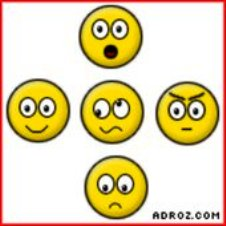 Dr. Vidumini De Silva
Depression 	-	Lowering  of  mood

Mania		-  	Heightening  of  mood
Bipolar Affective Disorder
About B.A.D.
1. Epidemiology
		Lifetime risk 0.3% - 1.5%
2. Can be interpreted in various ways
		Cultural beliefs
3. Serious consequences
		STD
		Unwanted pregnancy
		Financial ruin
		Substance misuse
4. Treatable
Psychological syndrome
Physical Diseases
Normal Experience
Exercise 03
Key terms
 - mania
 - depression
 - neurotransmitters
 - suicidal ideation
 - cycling 
 - cyclothymia
 - hypomania
Clinical features
Mania
Inattention
Risky behaviour
Impulsivity
Increased energy
Decreased sleep
Talkativeness
Racing thoughts
Grandiosity
Elated mood
Depression
    Refer previous slides
MSE
Appearance and behaviour

Brightly coloured clothes
Severe –  untidy
                poor self care
			  dishevelled
Sexually inappropriate behaviour
Disinhibited
Reckless
MOOD 
  
Elated 
Cheerful
Optimistic
Irritable
Lability of mood
Speech
Increased rate and amount
	Flight of ideas

     Thought
	Expansive ideas
   	Delusions - Grandiose
                           Persecutory
Hallucinations 
      Auditory
      Visual

Insight
    - impaired
    - do  not  realize  they  have  an       	illness
    - therefore  difficult  to  treat
Aetiology  of  mania
Genetic – 1st degree relatives risk of B.A.D. is 10%

Biochemical imbalances – excess serotonin

    etc/increased intracellular Na+, Ca2+ / defective

    feedback mechanism in limbic system


Precipitating  factors  - recent life events                     
                                    eg: bereavement
Excersice 04
- List 12 Nursing Diagnoses for BAD
Course  and  Prognosis
Onset  -  commonly  between  15  and 30  years  but  can occur at  any age

Recurring  course.
Average duration – 4 to 5 months 

90% of patients experience a further affective episode
Therapeutic Nursing Management
Safe environment
Psychological treatment –
      individual/group/family therapy
3. Pharmacological treatment
4. ECT
5. Assess improving of symptoms
Nursing Interventions
Discuss on below topics,
Assessing
Environmental wise
patient family education
With regard to drugs – administration etc
Monitoring
Risk assessment
MCQs
The nurse understands that the best explanation for involuntary admission for  psychiatric treatment is that:

A psychiatrist has determined the client’s behavior is irrational
the client exhibits behaviour that is a threat to either the client or to society.
The client is unable to manage the affairs necessary for daily life
the client has broken a law
Depressive
 Disorder
Overview
Introduction 

Clinical Features

Aetiology

Course and prognosis

What’s your management
Depression
A  persistent pervasive feeling of emptiness or hopelessness, 

resulting in a loss of interest in every thing that once gave a person pleasure.
 
It is not the occasional low mood or sadness in response to a loss.
Aetiology
Genetic 
    - 15% more chance if a blood relation is affected


Environmental Factors
Childhood stressful events 
Life events - 6x
Climate, decreased light
Personality
    Eg Anxious, Obsessional

 Vulnerability factors
No job
Having no one to confide with
having 3 or more children less than 14 years
loss of mother before the age of 11yrs
Other Psychological Causes

Schizophrenia, OCD, Substance Abuse
Low self esteem, unresolved grief
Illnesses  associated  with  Depression

Thyroid  disorder   -  esp. hypothyroidism
Diabetes  mellitus
Addison’s  disease, Renal Failure
Carcinoma
Systemic  lupus  erythematosus
Neurological  disorders eg. Parkinsonism
Cushing’s  disease
Infections 

*post partum
Drugs   

-    beta blockers
-     methyldopa
-     calcium  channel  blockers
-     cimetidine
-     oral  contraceptive  pills
-     corticosteroids
-     L-dopa
Other Risk Factors
Gender – Females more

Age - <40yrs

Marital status – Single

Biochemical factors – deficiency of serotonin, Ach, norepinephrine
Specific Mental Illness
As an associated feature of psychological
Ill health
Part or a response to a physical illness
Part of day to day
Experience
Clinical features
1. Low  mood: 
  - misery.
  - It  does  not  improve  in  pleasant  company
  or  when  hearing  good  news.
  - hopelessness, helplessness 
  - tearful, crying
2. Lack of   enjoyment:
    No  enthusiasm  for  activities  and hobbies
    that  were  normally  enjoyed.
36
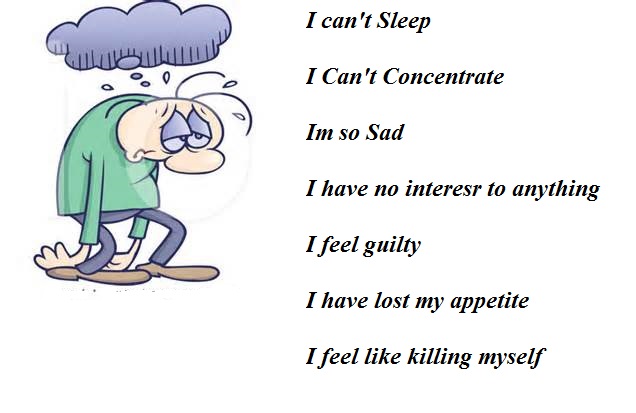 3. Reduced energy:  
   The person finds every thing an effort.
4. Pessimistic  thinking:
   Sees  the  unhappy  side of  every  event.
   The  past  -   Guilt  +    Self blame 
   The  present  -  a   failure
   The  future  -  expects  the  worst.
   Foresees  the  ruin  of  his  finances  and  misfortune for his family.
39
Concentrating difficulties

Self destructive behaviour or harm others
Biological  symptoms
Sleep  disturbance  - early  morning  awakening
				        - delay  in  falling  asleep
Loss  of  appetite
Loss  of  weight
Constipation
Loss  of  libido
Amenorrhoea
Decreased personal hygiene
41
Psychiatric  symptoms
Anxiety
Depersonalization
Obsessional  symptoms
Phobias  eg. Social
Dissociative  state  eg. Paralysis  of  a  limb
Poor  memory  ( pseudo-dementia )
42
Assessment
Hx. MSE, physical Ex – Refer notes on Mental Health Assessment

Ix – Na+, K+, Mg+, TSH levels

Nutritional Assesment

Assess behaviour with regard to suicidal ideation
Exercise 01
List 25 Nursing diagnoses for depression
Therapeutic Nursing Management
Safe environment – specially in severe depression, suicidal ideation
2. Psychological environment

CBT
Individual  psychotherapy
Behavioural therapy
Social skills training
Self monitoring
Behavioural contracts
Read
  up
3. Social treatment

 - Milieu therapy
 -  Family therapy
 - Group therapy
What  do you mean by these terms?
Treatment
Antidepressants
ECT
Psychosocial therapy ( family, marital therapies and supportive psychotherapy)
Cognitive therapy
Interpersonnal therapy
Exercise 02
List the nursing interventions with regard to a patient with depressive disorder.
    Include complications, impact on others, outcome assessments, advices etc.
Thank You!